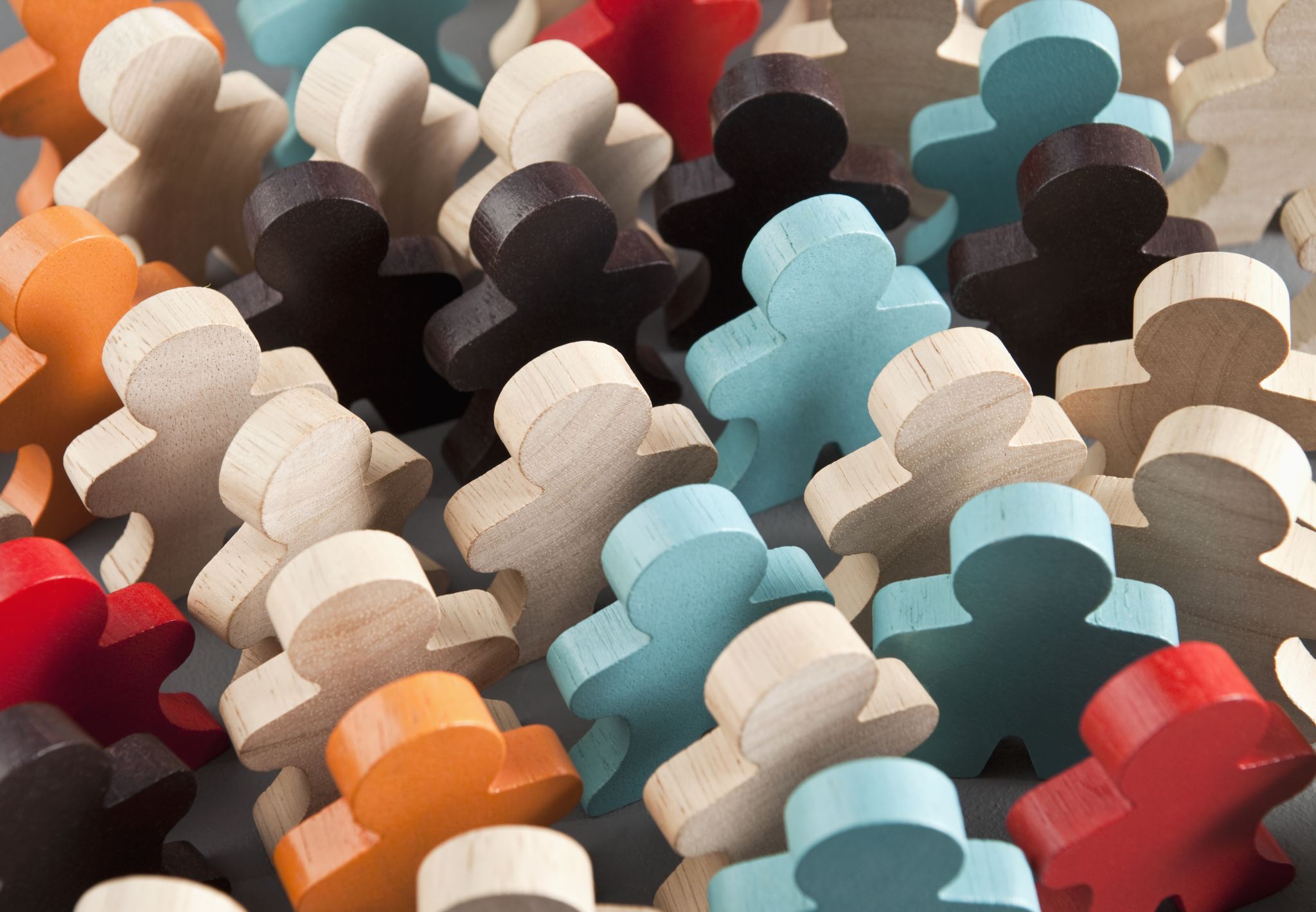 Community-Centered Values
Me & My World
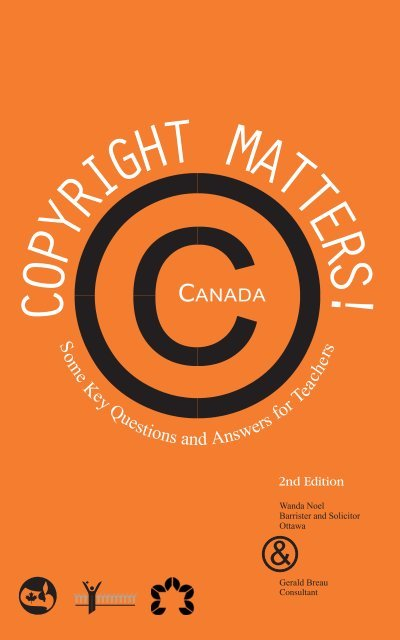 Copy 
Right Matters
If you add pictures or anything else from the internet to your PowerPoint presentation it is important to site where you got it.
https://www.yumpu.com/en/document/view/22714561/copyright-matters-st-clair-cds-board
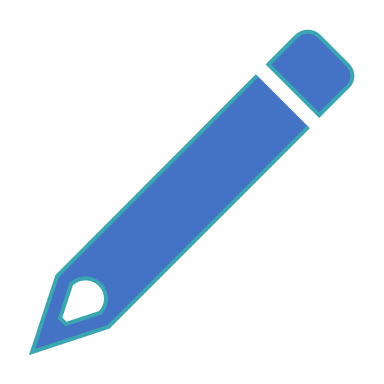 Please use proper mechanics of English writing, grammar and the 6+1 traits when writing. Your work will be marked accordingly.
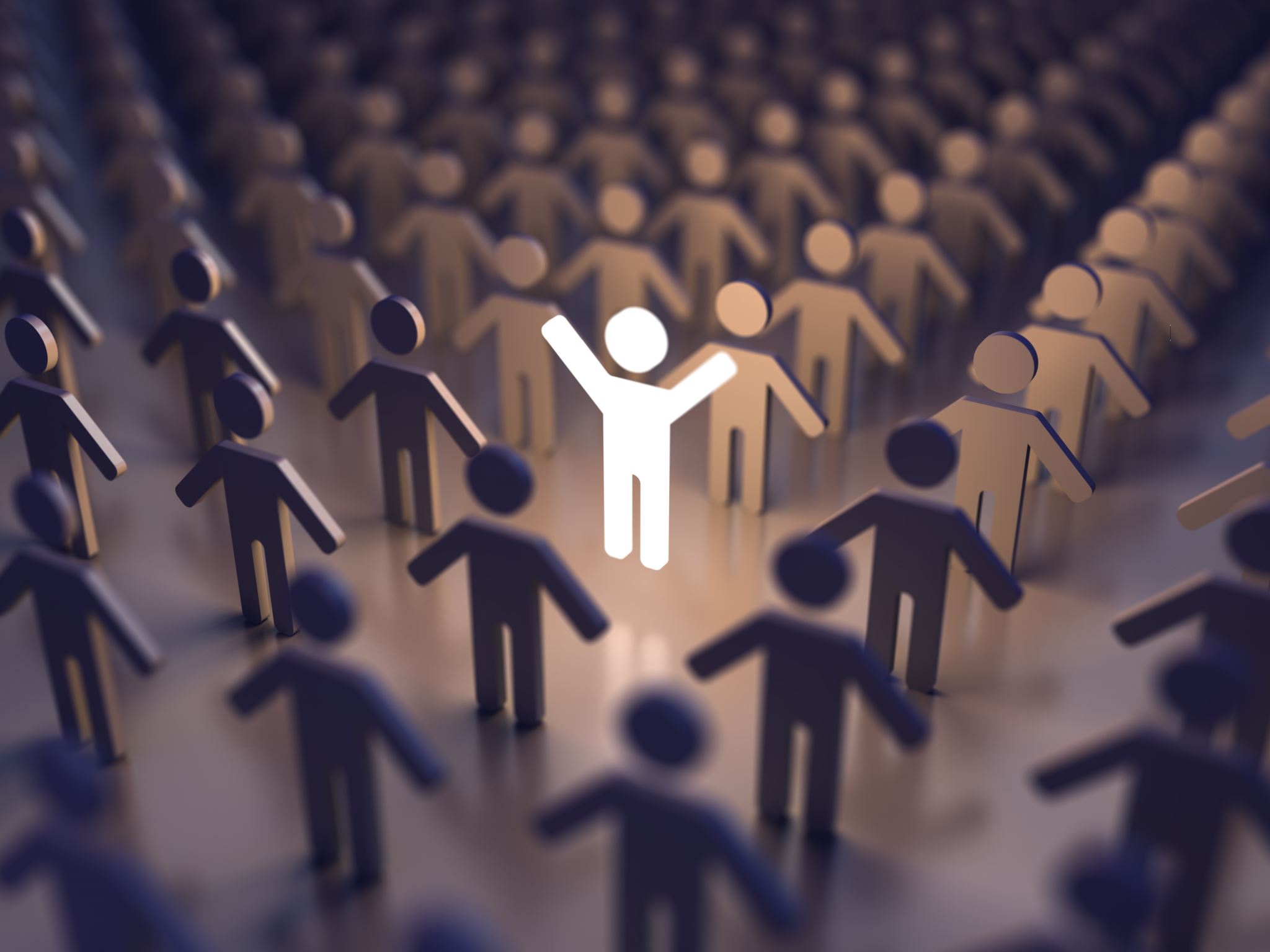 Define Community.
A list requires a title and bullets.
List at least 5 communities that you belong to.
Communities I Belong to
School
Define moral values.
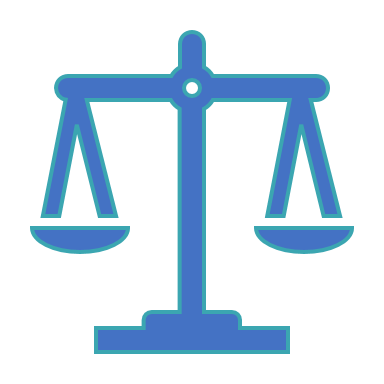 Make a list of at least 10 moral values that you believe are important to have.
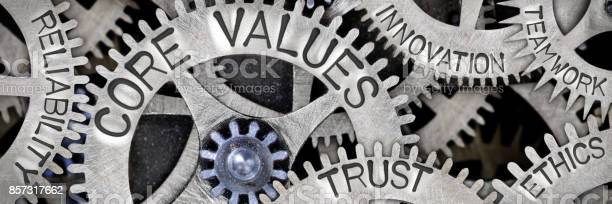 Pick a value from your list and find a quote that says something about it.
Don't forget to site your quote ~ who is originally credited for saying it.
Define "clique"
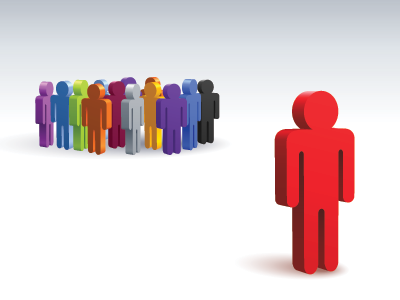 This Photo by Unknown author is licensed under CC BY-NC-ND.
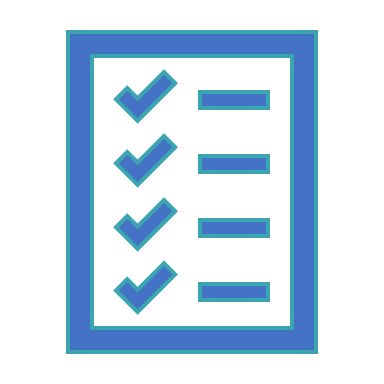 ***Remember a list requires a title and bullets.***
Make a list of the cliques that exist in your school.
Define Discrimination.
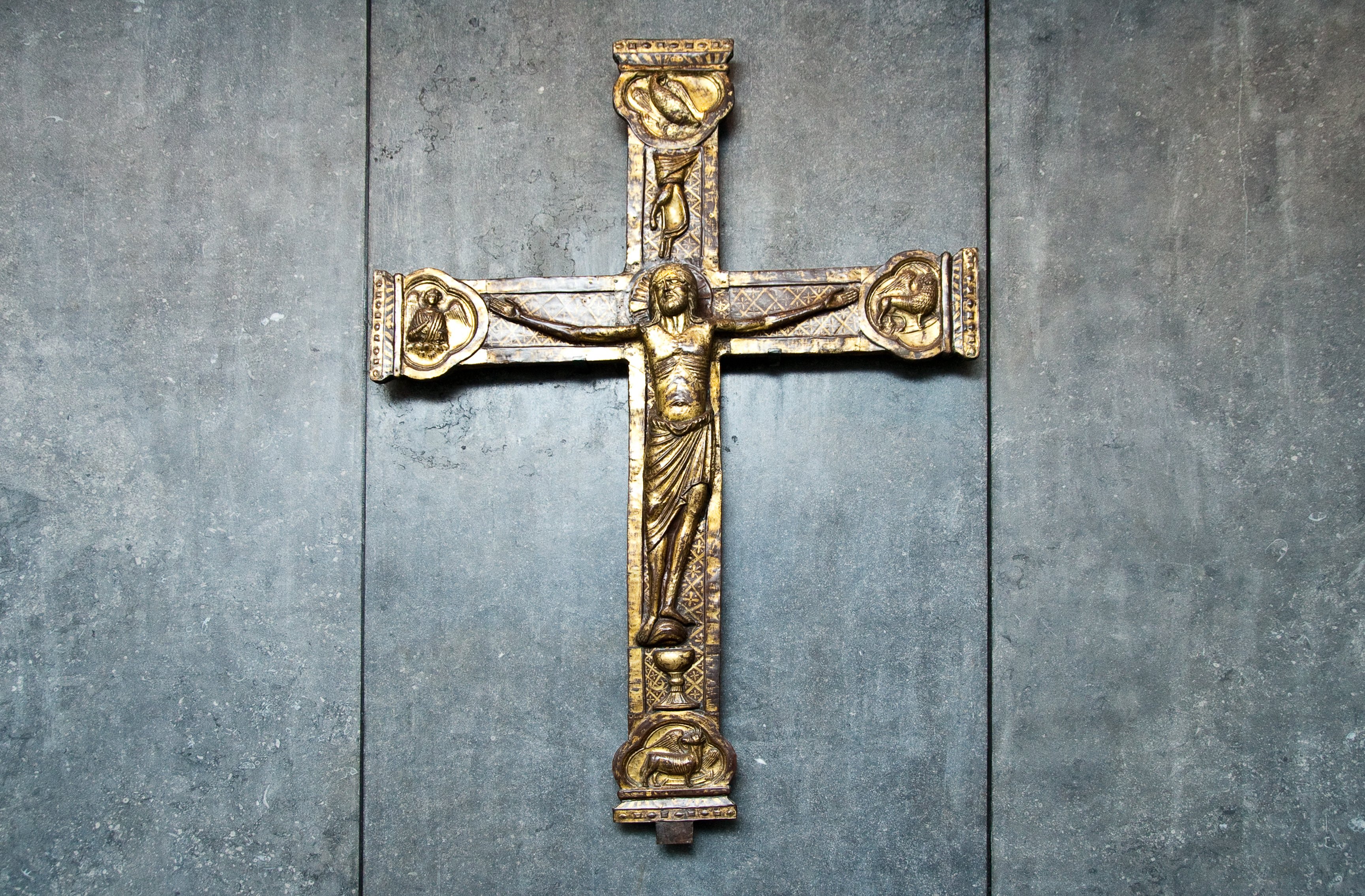 Make a list of at least five different groups of peoples who have faced discrimination in history.
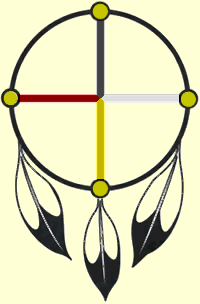 This Photo by Unknown author is licensed under CC BY-SA.
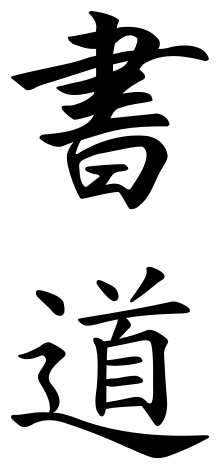 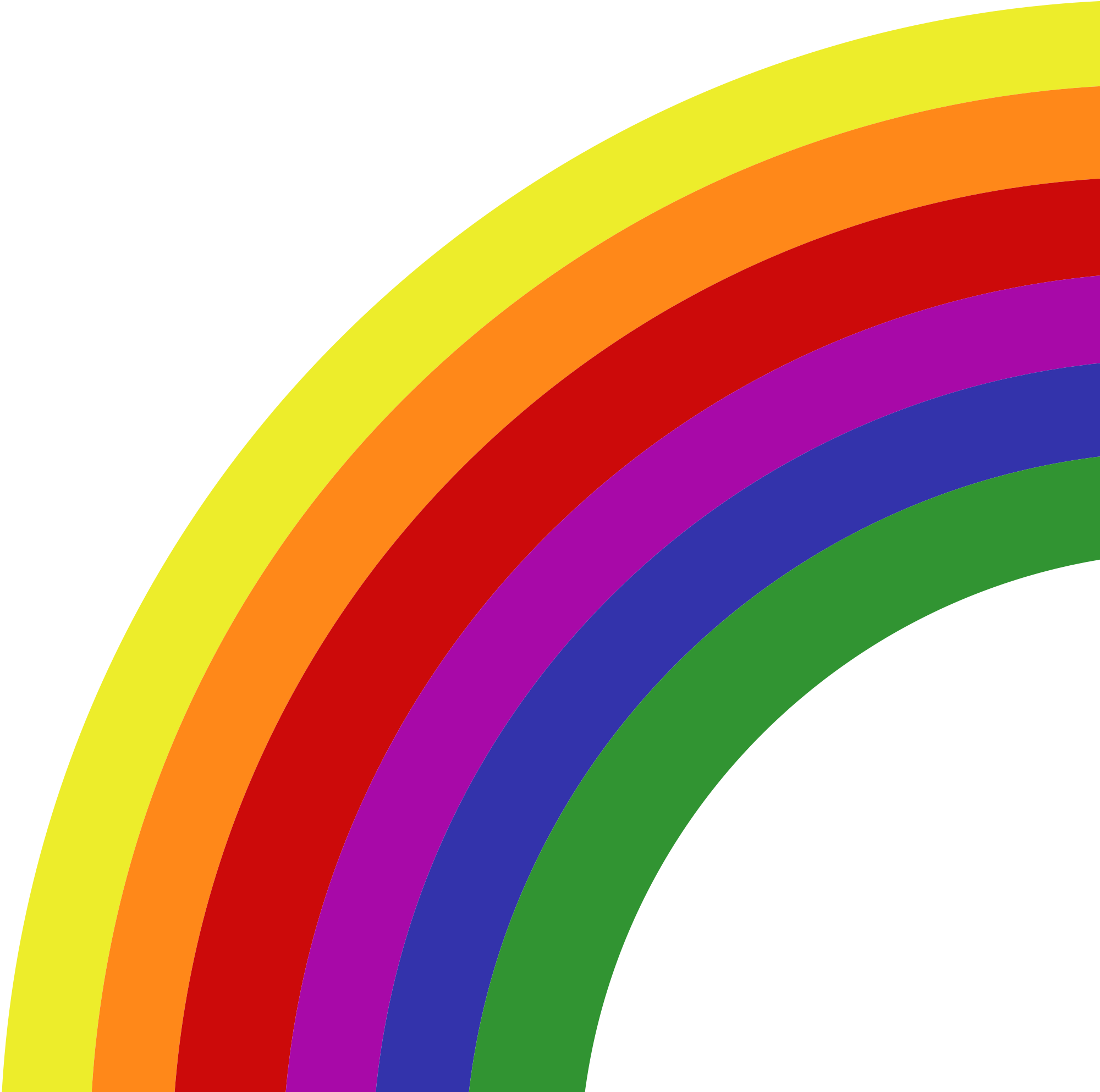 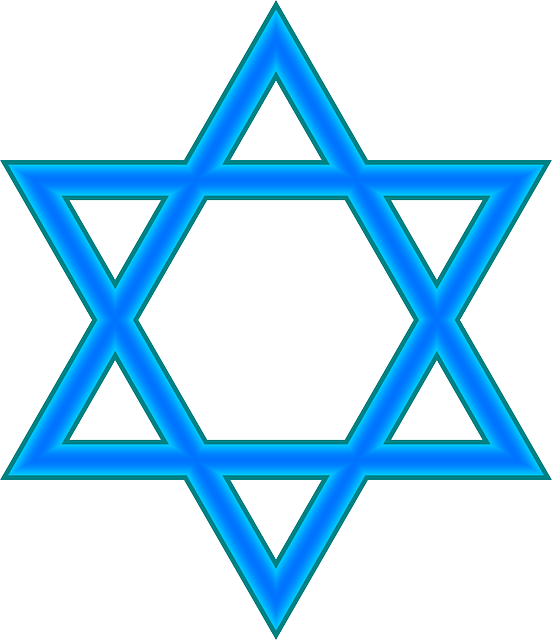 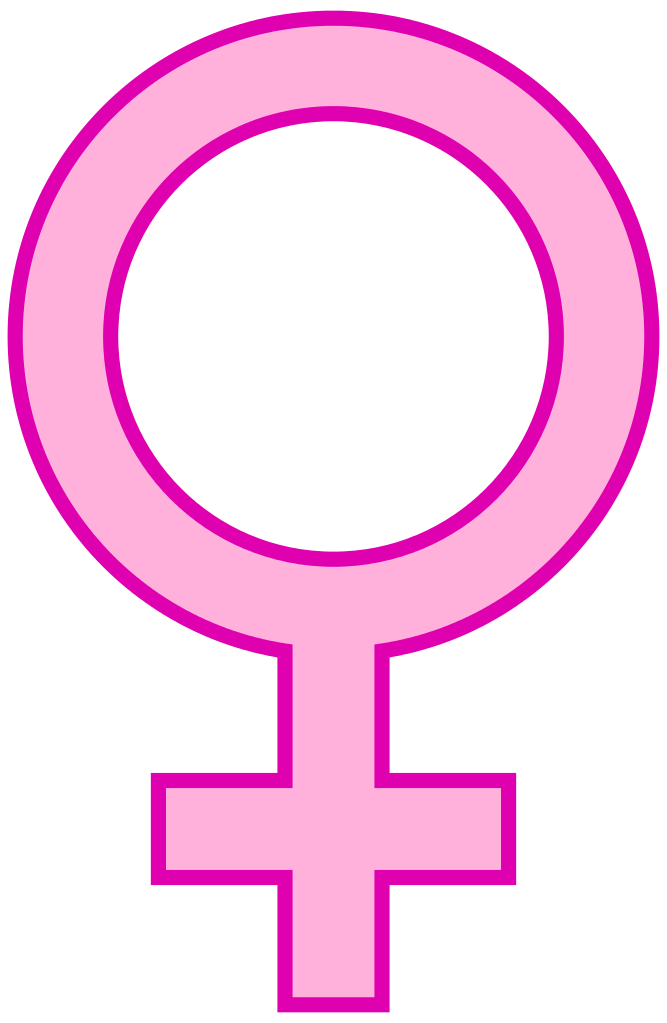 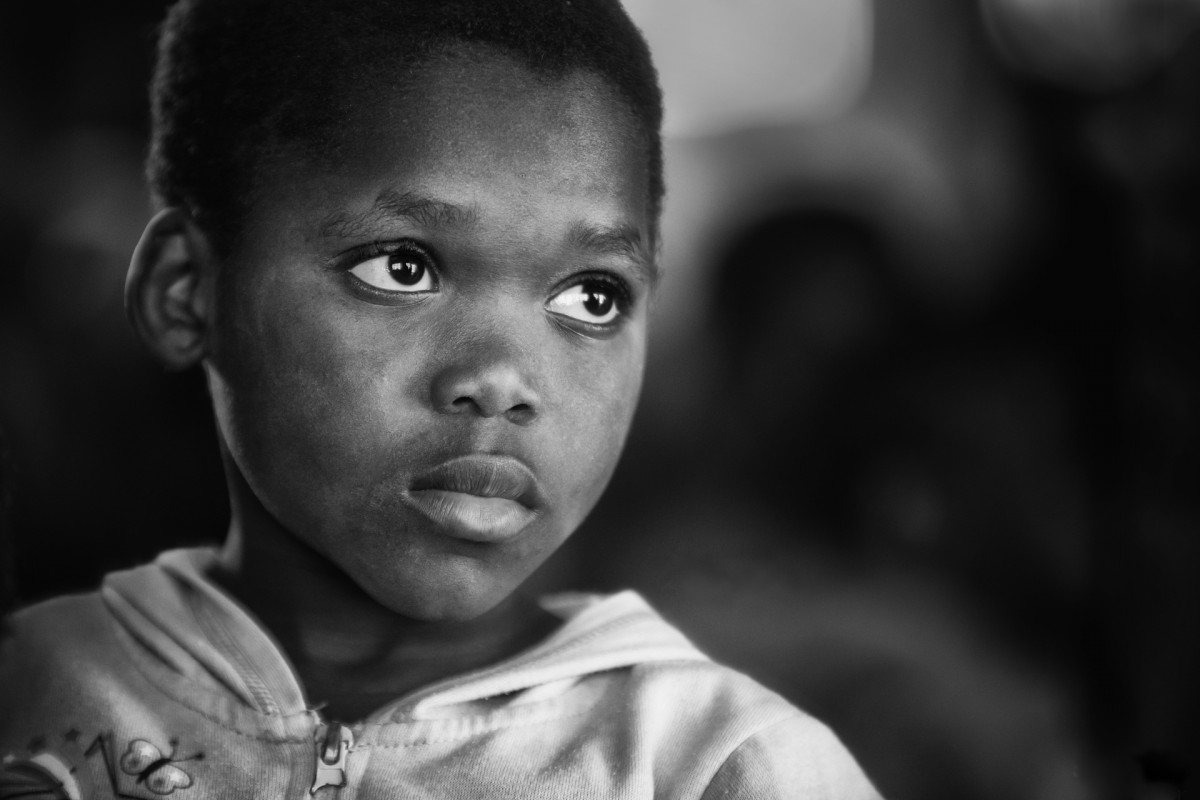 This Photo by Unknown author is licensed under CC BY-SA-NC.
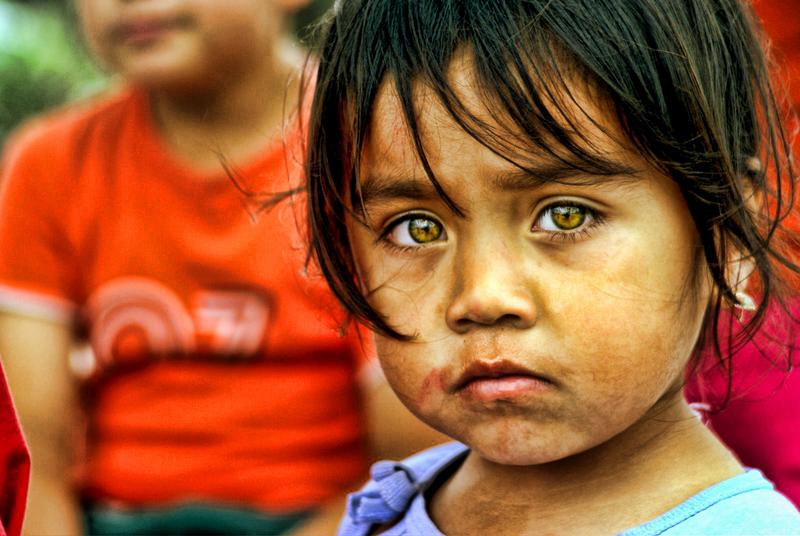 This Photo by Unknown author is licensed under CC BY-SA.
This Photo by Unknown author is licensed under CC BY-SA.
This Photo by Unknown author is licensed under CC BY-NC.
This Photo by Unknown author is licensed under CC BY-SA-NC.
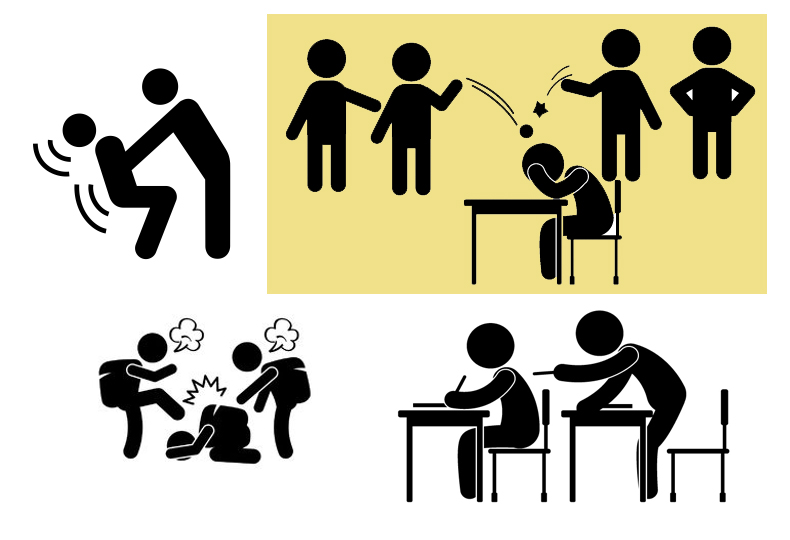 Define bully, victim and bystander.
This Photo by Unknown author is licensed under CC BY-SA-NC.
Create a slide depicting the difference between bullying and conflict.